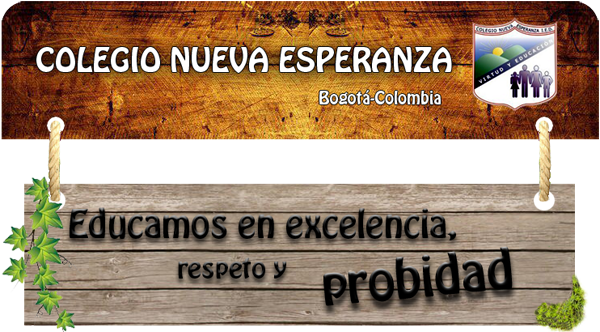 Colegio Nueva Esperanza I.E.D.
PEI: La ciencia y la tecnología como fundamento de apropiación del territorio
Profe Brujelia
YO Soy Brujelia
Personaje, títere quien a través de narraciones de su experiencia, muestra a los niños diversos escenarios que destacan la formación de valores, la comunicación asertiva y el cuidado ambiental.
Brujelia Digital
La aparición de Brujelia en el espacio digital, exige una apuesta de los docentes de primaria del Colegio Nueva Esperanza, para ofrecer una actividad pedagógica en un entorno tecnomediado, donde los estudiantes encargados de la propuesta, organizados en grupos: unos trabajan a fondo el guion, unos actúan e interpretan los diálogos, otros el manejo de cámara y edición,  y otros la creación de escenografías y utilería, así como algunos en la difusión a través de internet como medio de visualización de la propuesta.
Crear un audiovisual que logra articular las actividades artísticas, con la producción escrita y la tecnología, es como nace la historia de Brujelia, bruja docente que después de sus clases utiliza la magia (Efectos especiales en computador) y la oralidad para enseñarles a los estudiantes el valor de la convivencia.  Esto lo hace a través de un cuento que ella a su manera lo sabe contar, dejando una enseñanza, cada clase es un cuento.
Lo que quiere Brujelia
Ahora el Colegio Nueva Esperanza espera ampliar la oferta de casos y cuentos de la Profe Brujelia, ampliar el escenario tecnológico- artístico que fomenta valores para que más niños y niñas participen y se empoderen de la producción audiovisual desde su relato, para convertirse en una serie estructurada alrededor de la convivencia, que aporte a la comunidad Educativa el fortalecimiento del trabajo en equipo, la participación, resolución de conflictos y cuidado del medio ambiente desde la construcción de una sana convivencia.
Aquí esta presente Brujelia
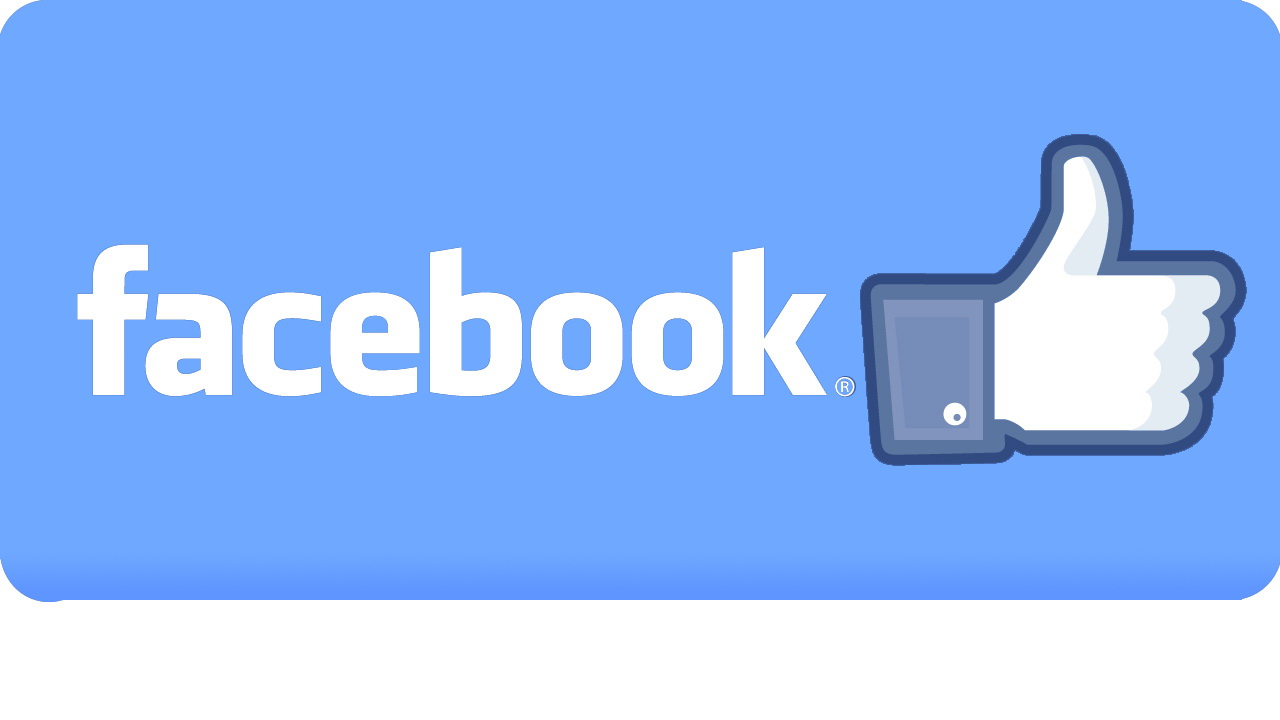 https://www.facebook.com/brujelia.esperanza
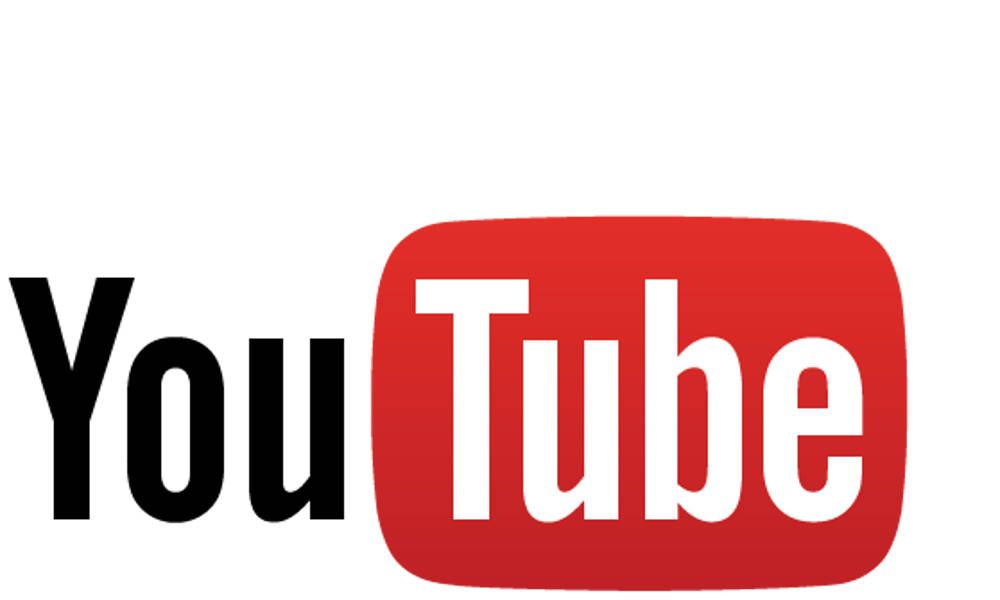 http://www.youtube.com/watch?v=-3ShVeJWNUA
Brujelia te espera
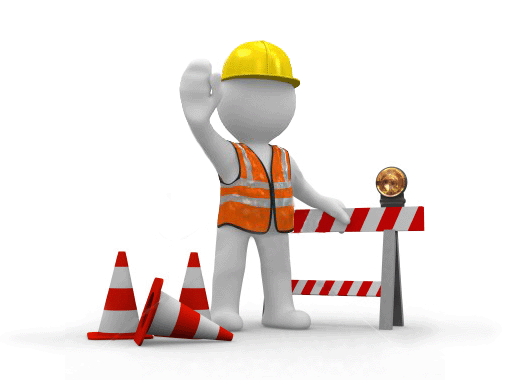 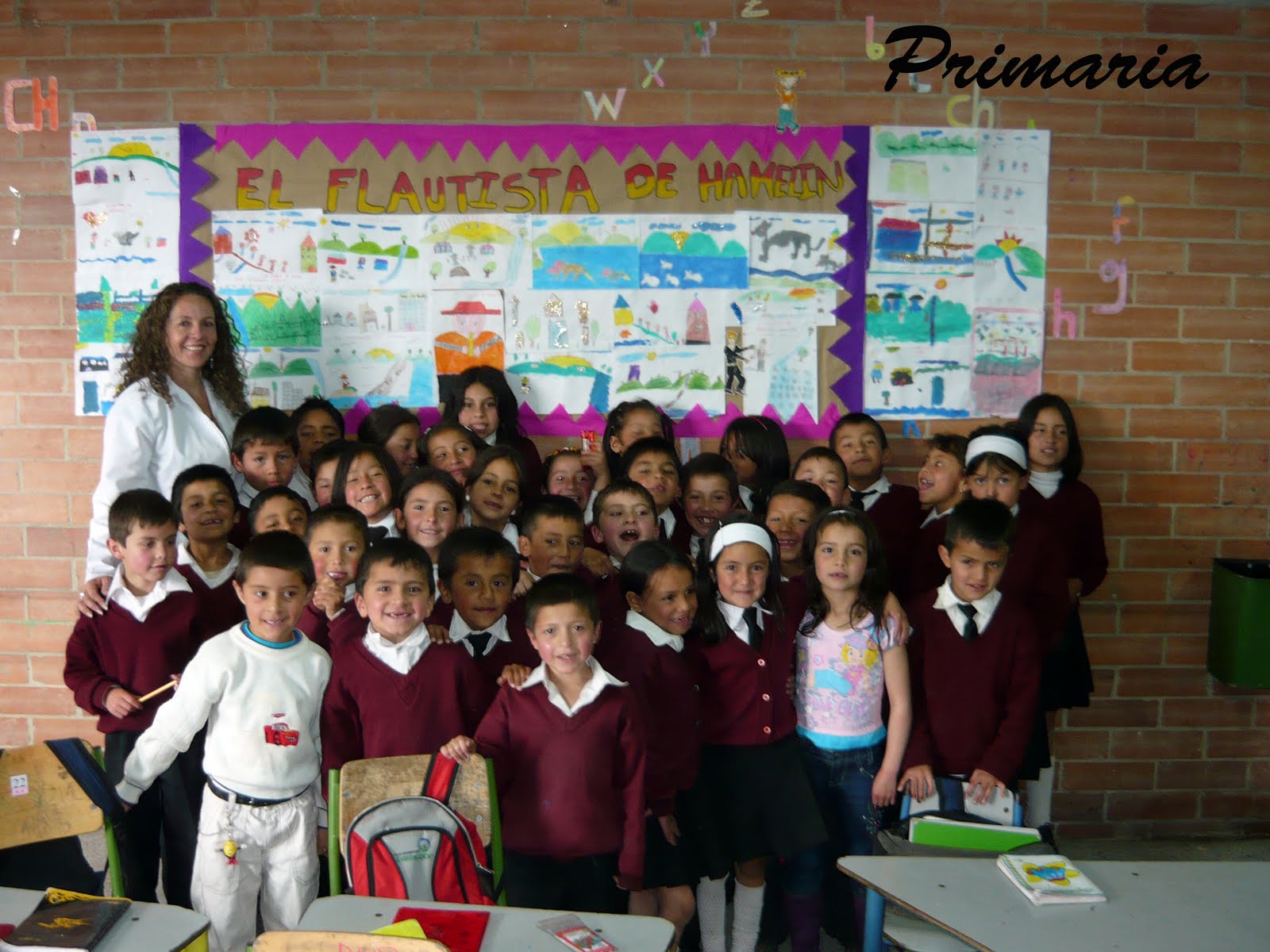